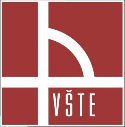 Vysoká škola technická a ekonomická 
Ústav technicko–technologický
Materiálový tok a analýza inventarizačních rozdílů ve firmě RB trans s.r.o.
Autor bakalářské práce: Monika Dinhová	
Vedoucí bakalářské práce: Ing. Jiří Čejka, Ph.D
Oponent bakalářské práce: Ing. Martin Stach
Motivace a důvody k řešení tématu
Časté logistické prostoje
Zastavení výroby 
Ohrožení zákazníka
Cíl práce
Hlavním cílem navrhnout taková opatření, aby došlo k minimalizaci inventarizačních rozdílů 
Analyzovat současný materiálový tok od dodavatelů až po konečného zákazníka
Definovat v jakém úseku materiálového toku se tvoří inventarizační rozdíly
Současný materiálový tok a jeho nedostatky
Nestandardní objednávání materiálu
Nedostatek kanban karet v oběhu 
Špatné množství ks na kanban kartách
Nesprávné značení SM
Neřídí se MIN a MAX spotřebou materiálu v SM
Špatné množství v dodávkách KLT boxů
Současný materiálový tok
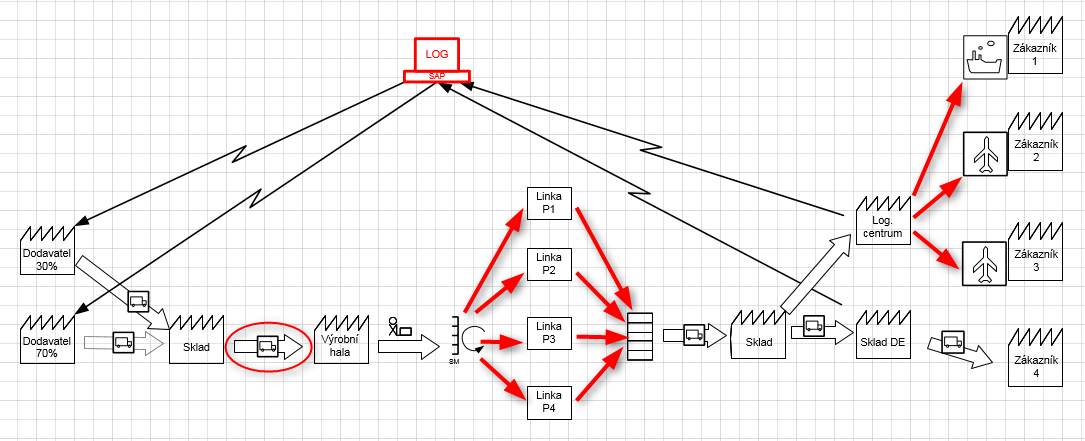 Hypotézy
Při zavedení skenovacího systému a systému kanban dojde k:
Sledovaní oběhu kanban karet
Zefektivnění materiálového toku
Minimalizaci inventarizačních rozdílů zhruba o polovinu
Zamezení logistických prostojů
Navržené opatření
Skenovací systém pro sledování pohybu KK včetně materiálu
Zajištění fungujícího systému Kanban pro zajištění plynulého materiálového toku tzn.:
Zlepšení označení SM
Výpočet a tisk nových KK s nově značenými pozicemi v SM se správným množstvím
Definování MIN a MAX množství KLT boxů v SM
Dosažené výsledky
Závěrečné shrnutí
Minimalizování inventarizačních rozdílů zhruba o polovinu

Fungující a efektivní materiálový tok

Snížení logistických prostojů
Děkuji za pozornost
Doplňující otázky
Otázka  vedoucího práce:
Jakým způsobem oceníte vzniklý inventarizační rozdíl - přebytek?

Otázky oponenta:
Konzultovala jste Váš návrh s vedením společnosti?
Zvažovala jste použít i jiný systém k úspoře nákladů než systém KANBAN?